WELL DONE!
The following Lake Land College students have maintained a 4.0 GPA through the Spring 2021 semester.  Kudos for all your hard work.
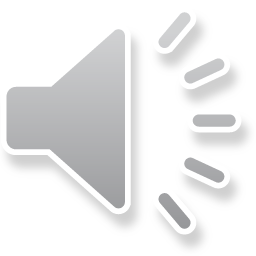 Amy Anzio-Practical Nursing
Edgewood
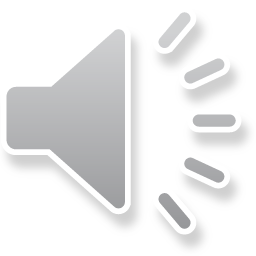 Joshua Kelly-Business
Charleston
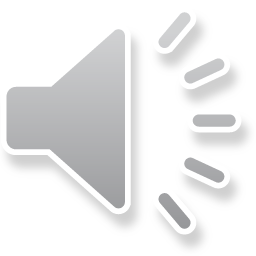 Kelly Siebert-Accounting
Effingham
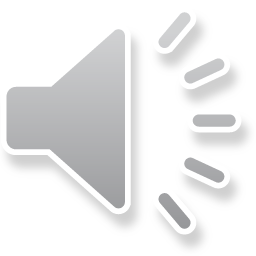 Colton Johnson-Heating, Ventilating, AC and Refrigeration
Kansas
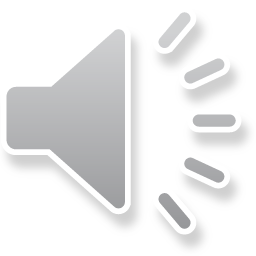 Diana Diener-Nursing
Arthur
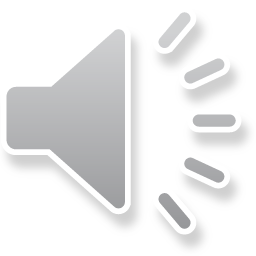 Ethan Dow-Engineering
Charleston
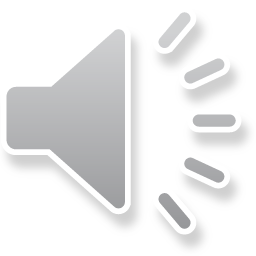 Makenna GreenAgriculture
Arthur
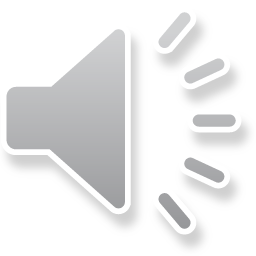 Marissa Herschberger-Elementary Education
Arcola
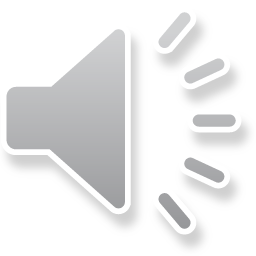 Madison M. Buscher-Business
Effingham
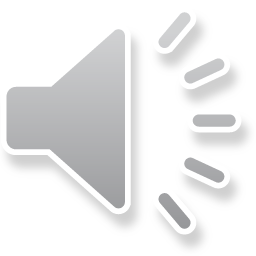 Katrina Davis-Conservation/Pre-Forestry
Stewardson
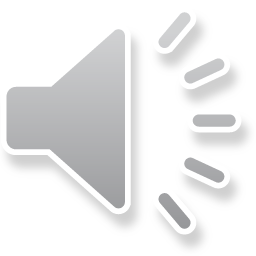 Calla Roney-Nursing
Strasburg
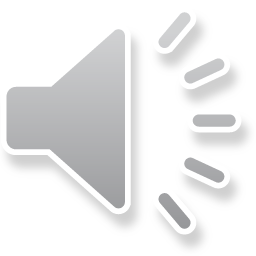 Logan Greuel-Engineering
Windsor
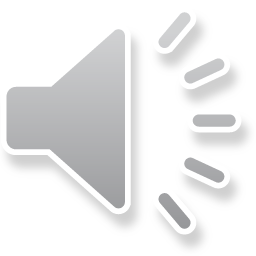 Lucas Duduit-Engineering
Pana
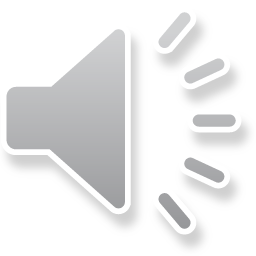 Macy Vogt-Other major
Teutopolis
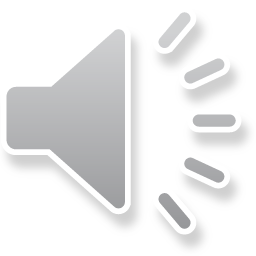 Olivia Decker-Secondary Education-Biology
Mattoon
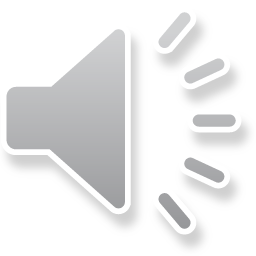 Cole Dial-John Deere Tech
Louisville
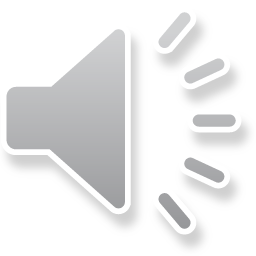 Steve Elam-Business
Mattoon
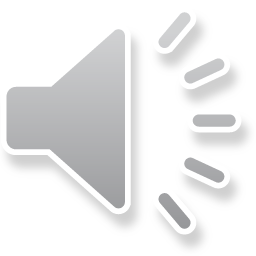 Kaitlynn McClure-Dental Hygiene
Sullivan
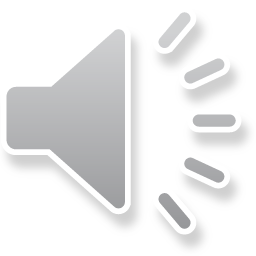 Abigayle Weis-Business
Effingham
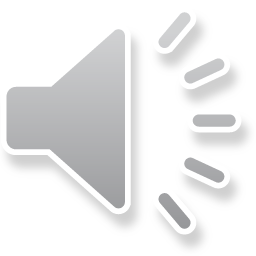 Emily Carlen-Mathematics
Toledo
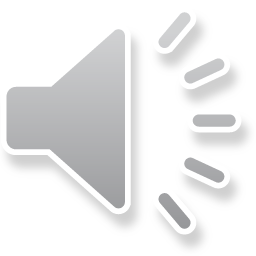 Suhyun Moon-Pre-Nursing
Charleston
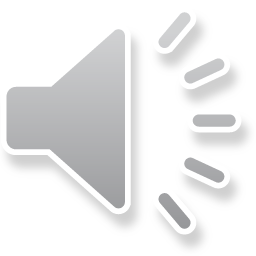 Cole Nichols-Pre-Physical Therapy
Findlay
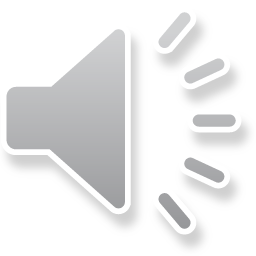 Drew Guebert-agriculture business and supply
Moweaqua
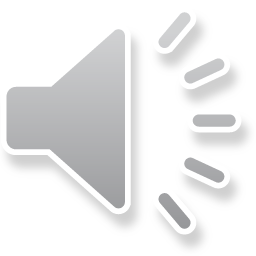 Rachel Kaufman-Undecided
Seymour
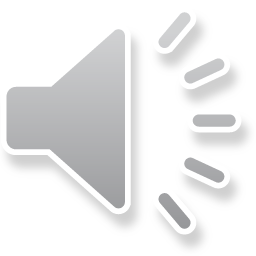 Nashlynn Mathias-Management
Moweaqua
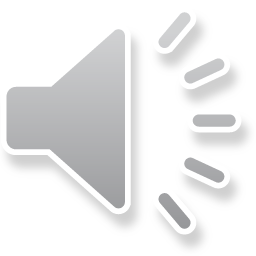 Lauren G. Bryant-Psychology
Iola
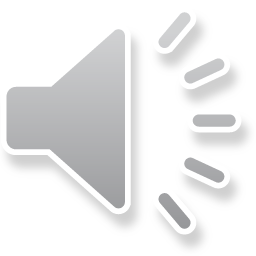 Megan Denton-Psychology
St. Elmo
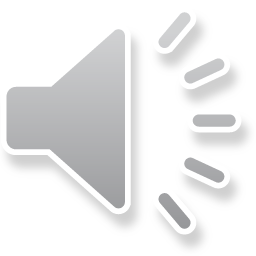 Isaiah May-criminal justice
Fairview Heights
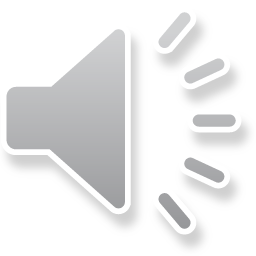 Mia Meintjes-art
Gays
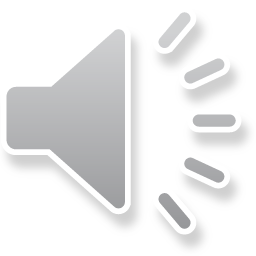 Sarah Elizabeth Ronnebaum-agriculture transfer
Batesville
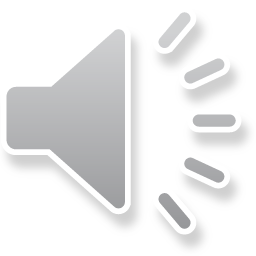 Travis Wilke-Agriculture transfer
Mattoon
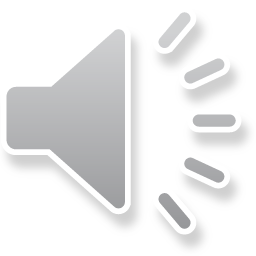 Richard Martin-Industrial Maintenance
Humboldt
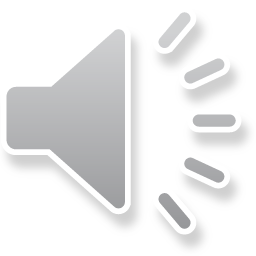 Kayla Dowds-Pre-Veterinary Medicine
Sullivan
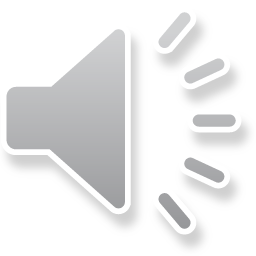 Christopher Reedy-Heating, Ventilating, AC and Refrigeration
Marshall
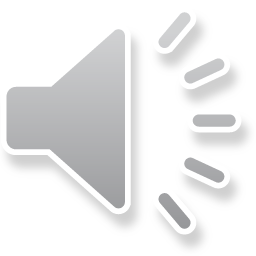 Grace Honeyman-Agriculture Transfer
Mount Auburn
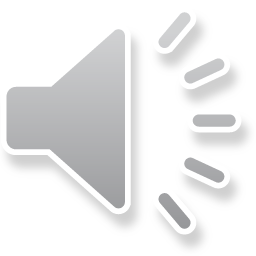 A pat on the back to all of you for a job well done.  Keep it up!
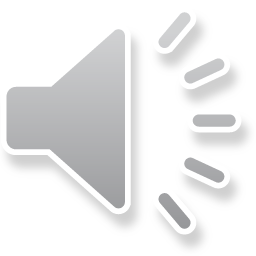